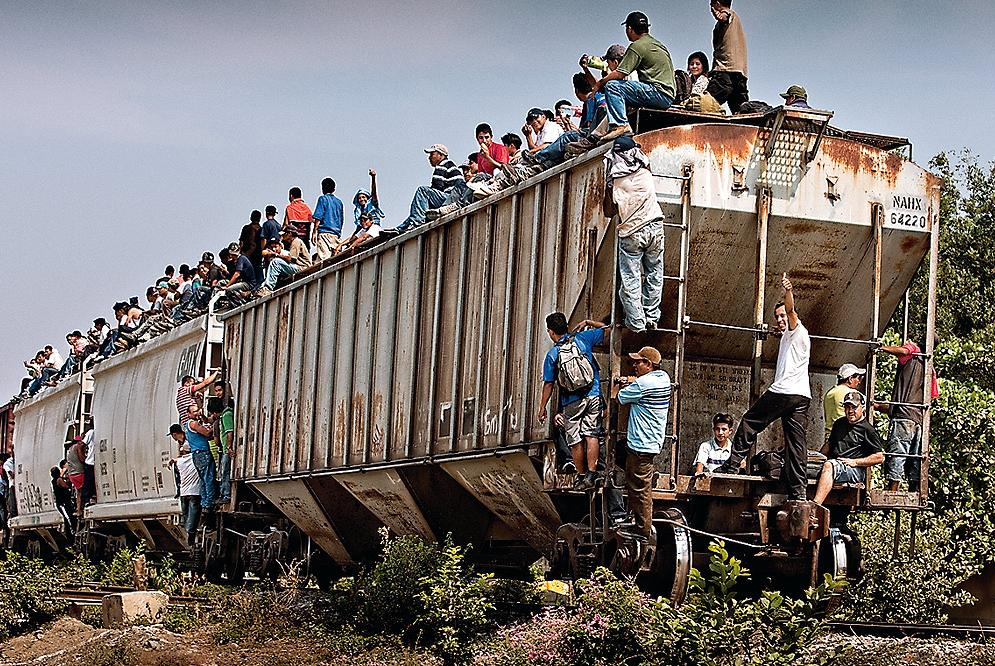 Warm-Up
Media Center-Guidance Lessons
1st Bl: 8:30 – 9:15 am
2nd Bl: 10:15 – 11:00 am + Surveys at 11:05
4th Bl: 2:00 – 2:45 pm
Unit 2 Vocabulary Quiz
Word Bank

Immigrant			Emigrant		Refugee

Undocumented		Stereotype		Ethos

Pathos			Logos			OPTIC

Discrimination		Single Story		Call-to-
							Action

Counterargument		Persuasive 		Lost Boys
				Writing		of Sudan
Closing
On the back of your paper, write an Acrostic Poem to show what you have learned about immigrants so far. You can use words, phrases, or sentences. Use TEXTUAL EVIDENCE to enhance your response!

I
M
M
I
G
R
A
N
T